Технология 
«День единого текста»
 как средство формирования функциональной грамотности
Актуальность
ФГОС,
международные исследования PISA и PIRLS,
ГИА.
Технология «День единого текста»
это технология системной работы с текстом на разных уроках в течение одного дня. Ученики рассматривают текст с точки зрения разных учебных предметов.
Технология «День единого текста»
цели (они отражены в планируемых результатах), 
задания для работы с текстом (здесь могут использоваться приемы работы с текстом из технологии критического мышления), 
стратегия работы с текстом ( Н. Н. Сметанникова), 
 система оценки.
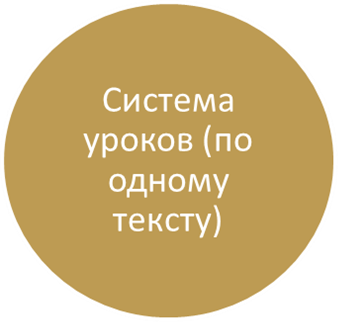 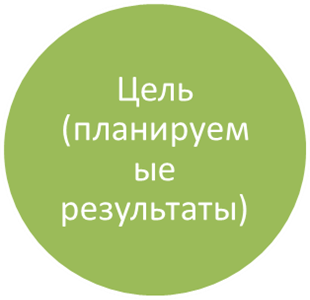 цели (они отражены в планируемых результатах), 
задания для работы с текстом (здесь могут использоваться приемы работы с текстом из технологии критического мышления), 
стратегия работы с текстом ( Н. Н. Сметанникова), 
 система оценки.
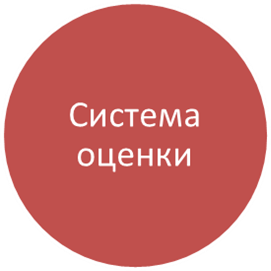 Технология 
«День единого текста»
Шаг первый. Определение планируемых результатов.
находить и извлекать информацию,
интегрировать и интерпретировать информацию,
осмысливать и оценивать содержание и форму текста,
использовать информацию из текста.
Определение планируемых результатов
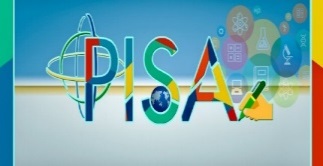 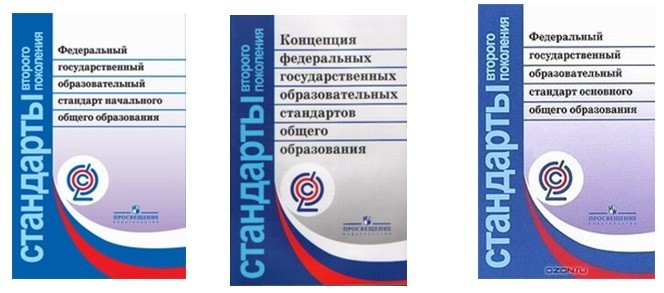 Определение планируемых результатов
Искать и понимать прочитанное:
ориентироваться в содержании текста и понимать его целостный смысл:
находить в тексте требуемую информацию (пробегать текст глазами, определять его основные элементы, сопоставлять формы выражения информации в запросе и в самом тексте, устанавливать, являются ли они тождественными или синонимическими, находить необходимую единицу информации в тексте);
решать учебно-познавательные и учебно-практические задачи, требующие полного и критического понимания текста:
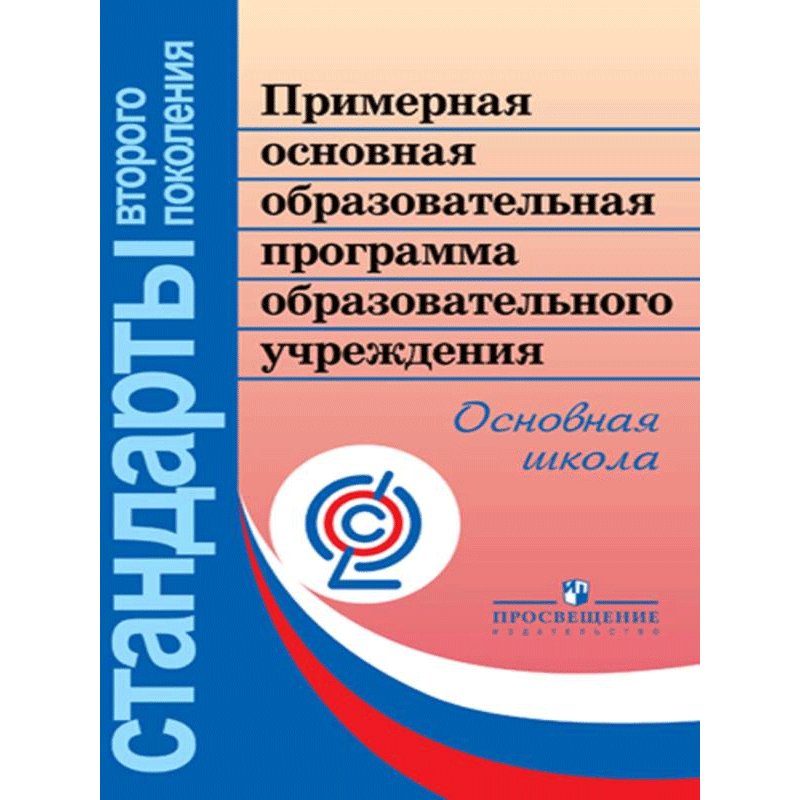 Определение планируемых результатов
Планируемые результаты. 5 класс
Находить один или более независимый отрывок явно выраженной в тексте информации по простому критерию.
Распознавать главную идею или авторские намерения в тексте, когда требуемая информация в нём общеизвестна.
Устанавливать простые связи между информацией в тексте и общими, повседневными знаниями.
Сплошные тексты: определять основную идею текста, используя заголовки частей текста или выделяющие их обозначения, либо находить явно выраженную информацию в короткой части текста.
Несплошные тексты: находить отдельные части явно выраженной информации на одной простой карте, или линейном графике, или столбчатой диаграмме, которая включает в себя небольшой по объёму вербальный текст в несколько слов или фраз
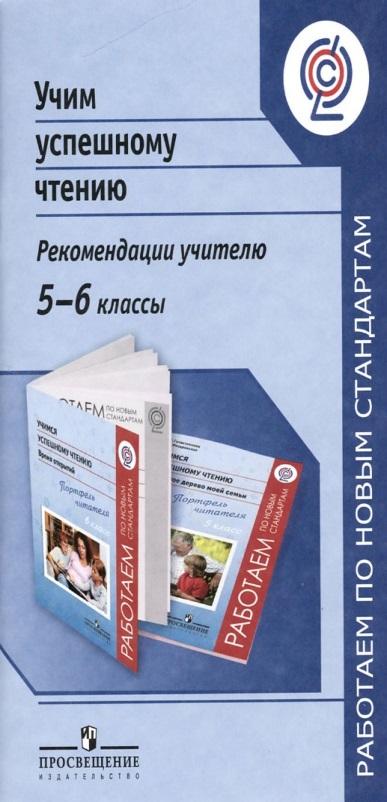 [Speaker Notes: https://yandex.ru/images/search?text=pisa%202020%20%D0%B8%D1%81%D1%81%D0%BB%D0%B5%D0%B4%D0%BE%D0%B2%D0%B0%D0%BD%D0%B8%D0%B5&from=tabbar&pos=13&img_url=https%3A%2F%2Fmugla.meb.gov.tr%2Fmeb_iys_dosyalar%2F2020_01%2F18113558_6B5E8AB8-3CE6-4B18-B929-1E6D1E488045.jpg&rpt=simage]
Шаг второй. Выбор текста
тексты лучше всего подбирать научно-популярного, учебно-популярного или публицистического стиля соответственно возрасту;
текст не должен быть большим, иначе с ним трудно будет работать на уроках;
текст изначально не должен быть перегружен цифрами, датами, терминами, поскольку это затруднит нахождение нужной информации. Но можно внести в текст, если необходимо, дополнительные сведения в виде дат, понятий, терминов, слов, словосочетаний, предложений (при условии, что их в тексте не было и они могут стать источником информации);
текст должен содержать не прямые указания на ответы, а подсказки, заключенные в словах, словосочетаниях, таблицах и т.п.;
выбранные тексты необходимо обсуждать на метапредметном совете или объединении. Если таковых нет, то обсуждение осуществляется всеми учителями, которые работают в одной параллели, и не важно, будет этот учитель давать урок на Дне единого текста или нет. Главное, чтобы все понимали, как происходит работа с текстом.
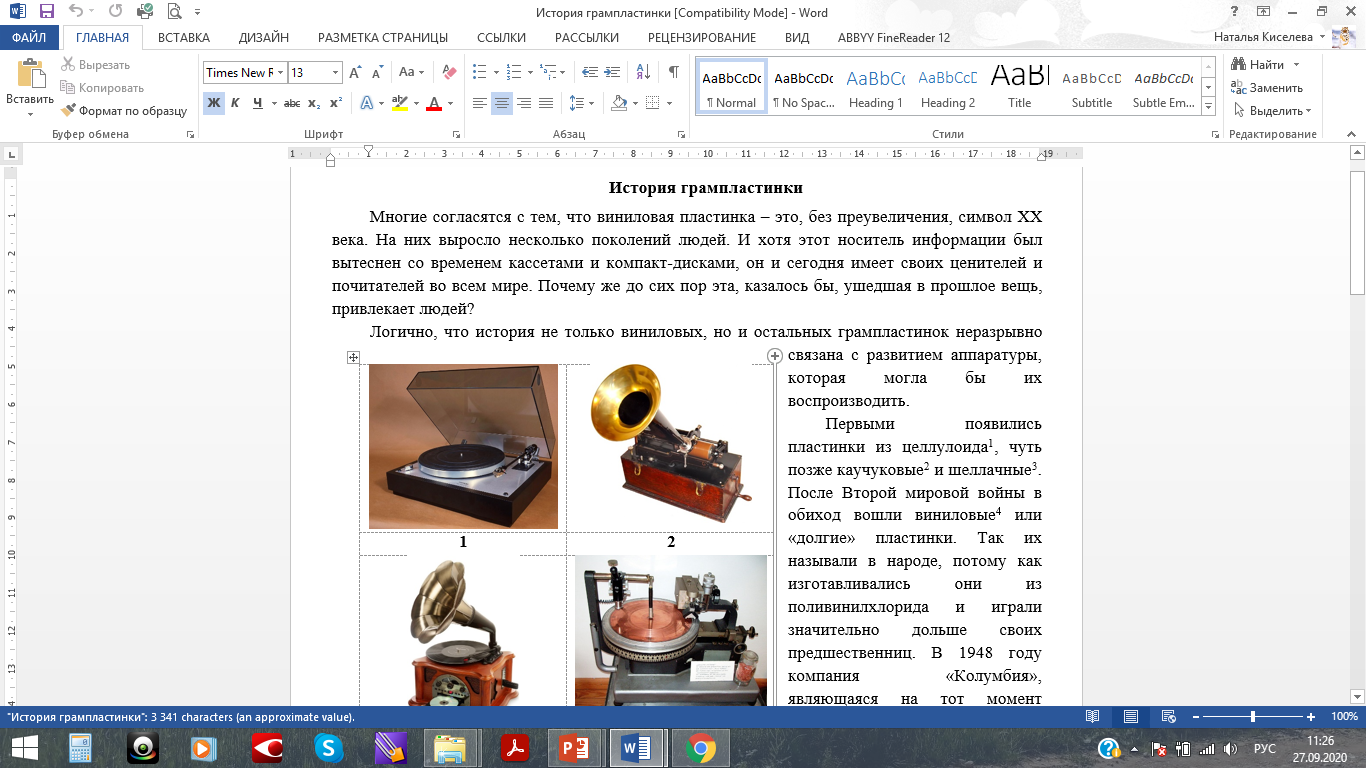 Выбор текста
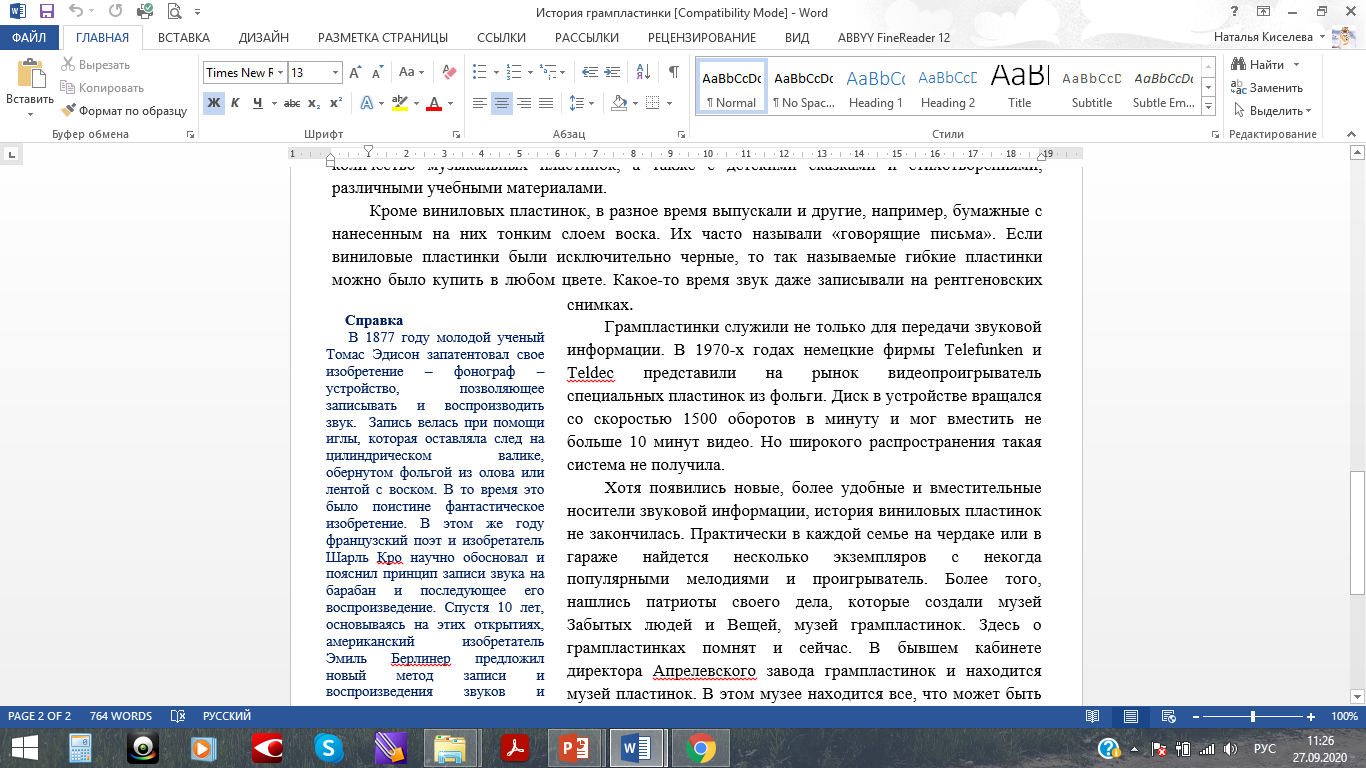 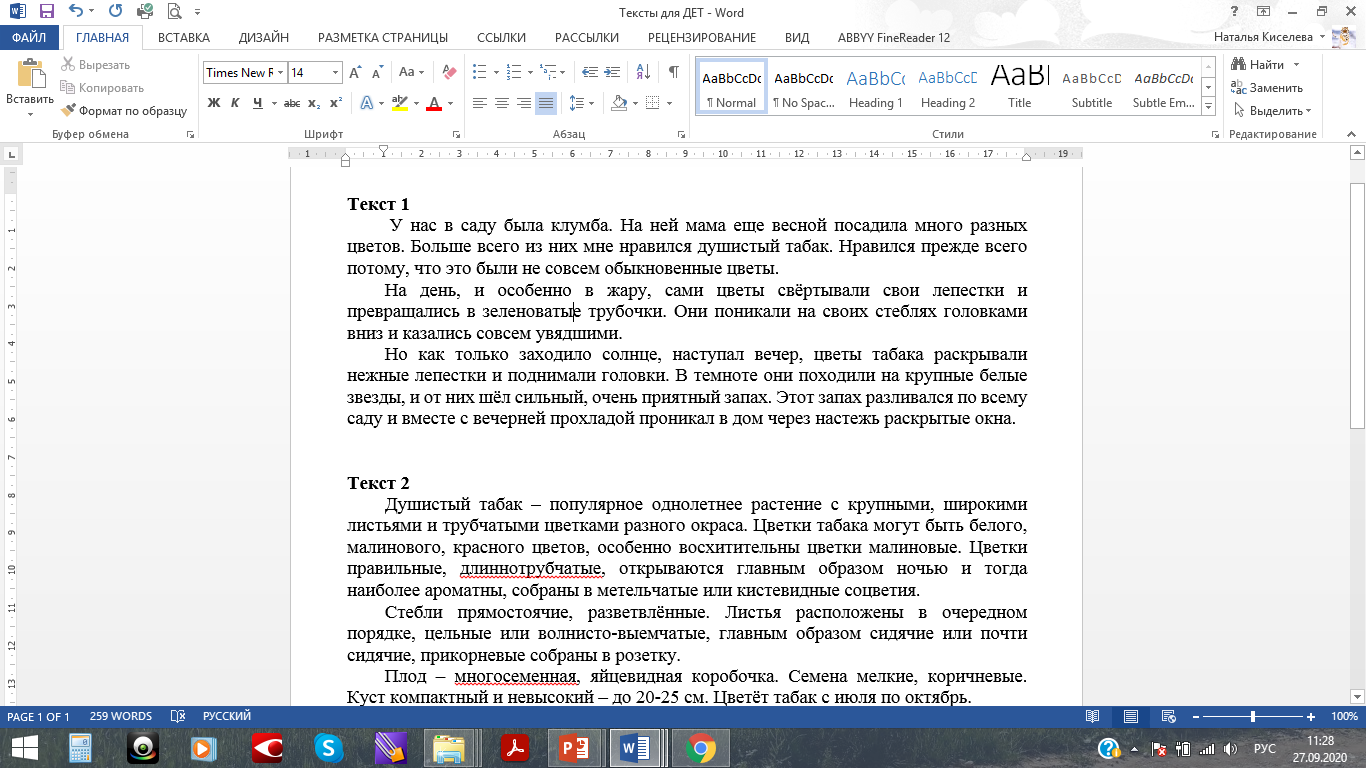 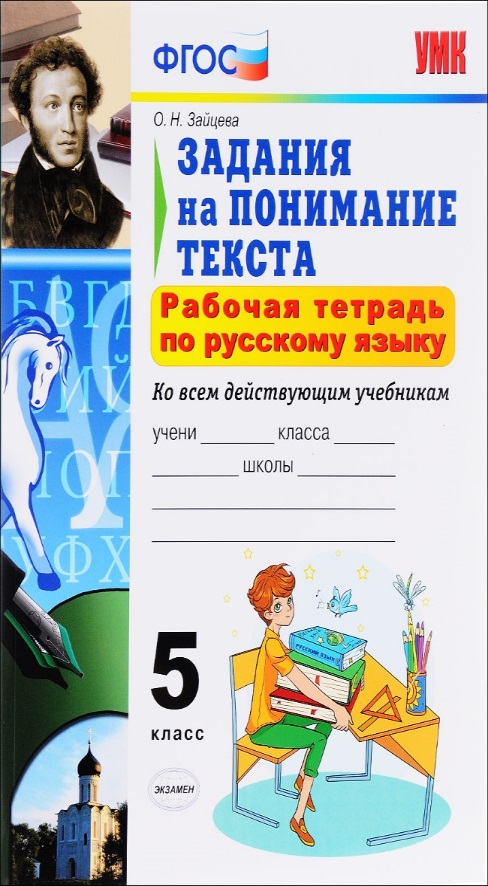 Шаг третий. Проектирование уроков.
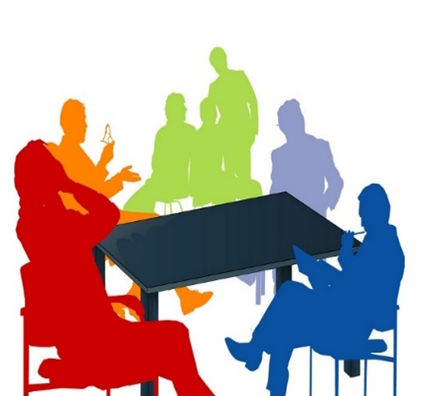 Метапредметное объединение
Методическое объединение
Первый вариант: найдите слова в первом тексте, которые можно заменить синонимами  привычный, простой, заурядный - ? зной, духота, пекло – ?
Второй вариант: найдите во втором тексте синонимы к словам из первого текста Цветы – ? Запах – ?
Поработайте в парах. Подберите синонимы к словам: душистый, увянуть, поникнуть, пахнуть, плод, популярное.
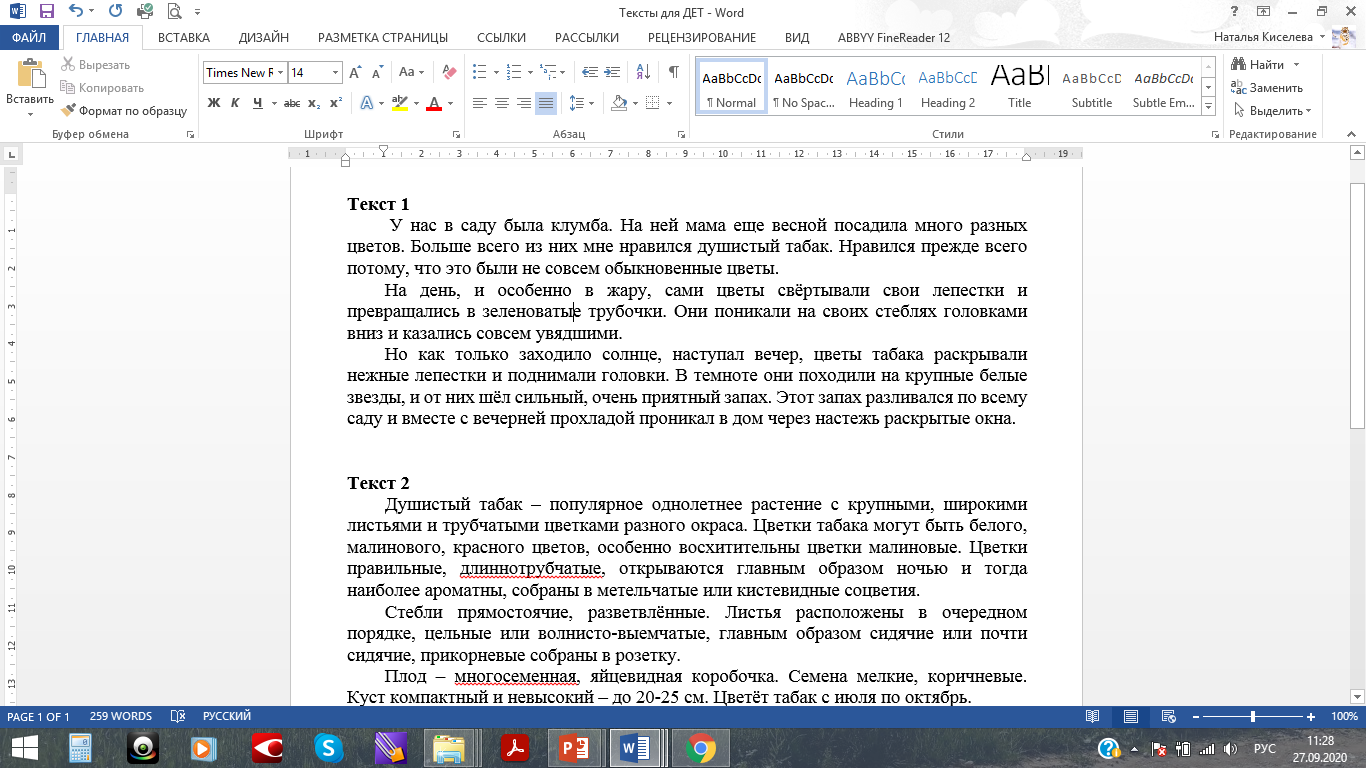 Задание 1. Восстановить в правильном порядке систематические единицы табака душистого, начиная с самой большой, расставить цифры. 
Задание 2. Найдите в тексте 2 главные причины популярности Табака душистого в садоводстве.
Задание 3. Прочитайте 1 и 2 абзацы текста «Табак душистый» и укажите на изображении правильные части данного растения. Не забудьте подтверждать каждое ваше действие цитатой из текста.
Клумба имеет форму равностороннего треугольника. По периметру клумбы высаживают душистый табак – по 5 цветков на стороне. Найдите периметр клумбы.
Клумба имеет форму равностороннего треугольника. По периметру клумбы высаживают душистый табак.  Расстояние между цветками по 20 см. Найдите периметр клумбы.
Клумба имеет форму равностороннего треугольника. По периметру клумбы высаживают душистый табак – по 5 цветков на стороне. Расстояние между цветками по 20 см.
Русский язык
Биология
Математика
Технология
Шаг четвертый. Определение формы итоговой работы
диагностическая работа, 
сочинение-рассуждение, 
итоговое собеседование, 
 защита проекта/исследования).
Шаг пятый. Составление расписания «Дня единого текста»
Первым уроком должен быть русский язык, но здесь учителю важно помнить, что в данной технологии русский язык выполняет метапредметную задачу, понимать, что на русском языке ребята познают физику, математику, изобразительное искусство, следовательно, уроков изложения или сочинения по прочитанному тексту проводить не стоит.
День единого текста в 7 классе1. «Планируем»
Создание инициативных межпредметных рабочих группы учителей во главе с ответственным за формирование и развитие функциональной грамотности школьников. 
Проведение установочного семинара-совещания с рабочими  группами для ознакомления с технологией «День единого текста».
Создание алгоритма проведения Дня единого текста.
Отбор текстов для работы на уроках разных учебных  предметов в День единого текста. 
Проведение  выездных обучающих семинаров по организации и проведению Дня единого текста.
Определение  планируемых результатов. 
Работа в межпредметных группах.    
Определение   умений из каждой группы планируемых результатов (находить и извлекать информацию; интегрировать и интерпретировать информацию, оценивать информацию), которые будут формироваться на занятиях. 

                       Результат работы групп: перечень планируемых результатов, достижение которых будет оцениваться в ходе проведения итоговой работы.
2.«Выбираем»
Обсуждение.   Выбор текста для учебных занятий. Выбор текста – один из наиболее трудных моментов в подготовке к Дню единого текста. Сложность заключается в том, что надо увидеть в этом   тексте поле деятельности для более чем 3 учебных предметов из разных предметных областей. Это сложно. Поэтому чаще всего текст будет создан из разных текстов, так же, как и представлен разным форматом (например, сплошным и несплошным текстом).

Работа в группах. 
1) Выбрать из предложенных текстов один, который будет использоваться на всех  уроках. 
2) Выбрать учебные предметы, на которых будут  использовать технологию «День единого текста». 
3) Внести дополнительную информацию (при необходимости) в виде дат, понятий, терминов, схем, определений. 
4) Выбрать класс, для которого будете планировать и проводить учебные занятия с использованием технологии «День единого текста». 
 
Результат работы групп:
 составлен текст, который станет источником познания на всех учебных занятиях.
3. «Проектируем»
Обсуждение.   Проектирование учебных занятий.        
При проектировании учебных занятий у всех учителей имеются: 
а) список планируемых результатов, которые обучающиеся должны достичь на уроке; 
б) единый текст;
 
Работа в  группах (можно по предметным областям). 
1) Создание сценария учебного занятия на основе выбранного и дополненного   текста. 
2) Коллективное обсуждение результатов работы предметных групп (во время обсуждения могут вноситься дополнения и изменения. Каждый учитель увидит единый текст  как учебный материал  для изучения и усвоения текущей темы не только   своего предмета, но и других учебных предметов, а значит, на уроке он сможет  использовать межпредметную связь.

Результат работы групп: разработаны сценарии учебных занятий с использованием технологии «День единого текста».
4. «Составляем»
Самостоятельная работа·№1. Создать дидактический материл к разработанному учебному занятию (презентация, дополнительные тексты, карты, схемы и т.п.). 
Самостоятельная работа №2. Разработать задания (подобные открытым заданиям исследования PISA), для своего предмета по единому тексту.
 
Работа в группах. 
1) Определить форму итоговой работы с текстом: диагностическая работа, вариант итогового собеседования, решение проектных заданий или защита проекта/исследования. 
2) Подготовить материалы для диагностической работы (текст и система заданий к нему) или составить проектные задания или список тем для проектов и/или исследований. 
3) Подготовить все материалы для проведения учебных занятий с использованием «Дня единого текста». 
4) Составить расписание (первым уроком обязательно должен быть урок русского языка).
5) Оформить итоговые диагностические работы.  
 
Результат работы групп:
проект комплексной итоговой работы.
5. «Проводим»
Проведение   учебных занятий по формированию читательской грамотности с использованием технологии «День единого текста».  
Самостоятельная работа·№ 3. Проанализировать итоговые работы обучающихся. Выявить проблемы и предположить пути решения этих проблем.
6. "Рефлексируем"
Анкетирование на восприятие Дня единого текста учащихся и учителей. Обсуждение и анализ  учебных занятий на предмет  формирования читательской грамотности с использованием технологии "День единого текста". Круглый стол по результатам реализации проекта.
Рефлексия педагогов
Укажите класс, в котором был проведён ДЕТ.
Была ли Вам знакома технология ДЕТ до проведения Акции?
С каким эмоциональным настроем Вы приступили к реализации ДЕТ? Напишите не более трёх прилагательных?
С каким эмоциональным настроем Вы завершили ДЕТ? Напишите не более трёх прилагательных.
Достаточно ли материалов, которые Вы получили для организации ДЕТ?
Если на вопрос 5 Вы ответили «нет», то напишите , каких материалов Вам не хватило.
Испытывали ли Вы трудности при подготовке к ДЕТ?
Если на вопрос 6 Вы ответили «да», то напишите , какие трудности возникли?
Каких результатов Вы ждали от проведения ДЕТ?
Удалось ли Вам добиться тех результатов, к которым Вы стремились?
Если на вопрос 9 Вы ответили «нет», то напишите , каких результатов не удалось достичь и почему?
Какие три особенности использования технологии ДЕТ Вы можете выделить?
Рефлексия учащихся «Допиши незаконченное предложение»
Этот день показался мне:
что я могу работать с текстом
интересным, поучительным, веселым
очень классный и не трудный
очень хорошим и очень коротким
очень интересным. так как мы изучали новое
впечатлительным
необычно легким и интересным
Сегодня я сделал открытие:
про колодцы в древности
даже отдыхая, можно учиться и узнавать
что у колодцев есть будущее
Самым трудным для меня было:
ничего
написать сочинение-рассуждение
Этот день навел меня на мысли о том, что:
я хочу больше таких дней
хочу почитать
не очень хочу такой день
хочу построить колодец
После таких комплексных работ с текстом у учеников повышается   мотивация к работе с текстом, так как создаются условия для формирования и развития их читательской компетенции, и ученики понимают, что на уроке главный информационный центр - это текст.  Они  учатся внимательно читать текст,  изучать каждое слово не только на уроках русского языка и литературы, но и на других предметах.
Риски
Отсутствие мотивации у учителей негуманитарного цикла.
Сложность выбора текста, так как надо увидеть в нем поле деятельности для различных учебных предметов.
СПАСИБО
ЗА
ВНИМАНИЕ !